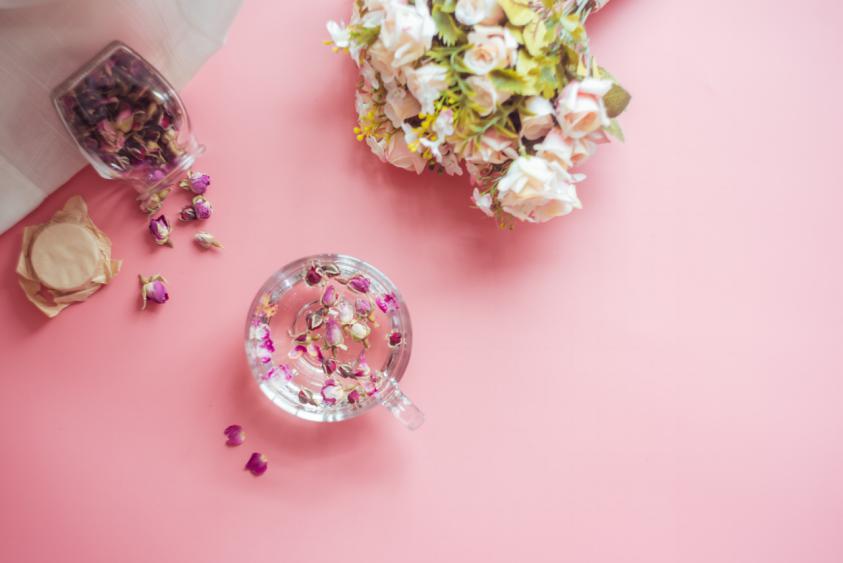 你好 夏天
Click here to add words Click here to add add words Click here to add
主讲人：xiazaii
CONTENT
01
添加标题
02
添加标题
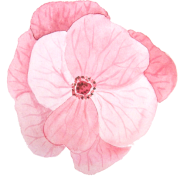 03
添加标题
04
添加标题
PART ONE
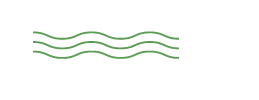 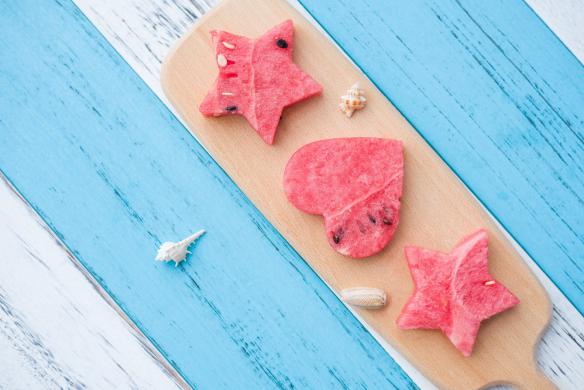 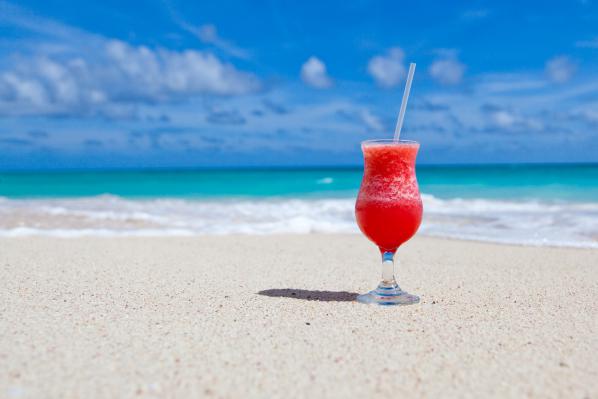 添加标题
Click here to add words Click here to add words Click here to add words
Click here to add words Click here to add words Click here to add words Click here to add words Click here to add words
Click here to add words Click here to add
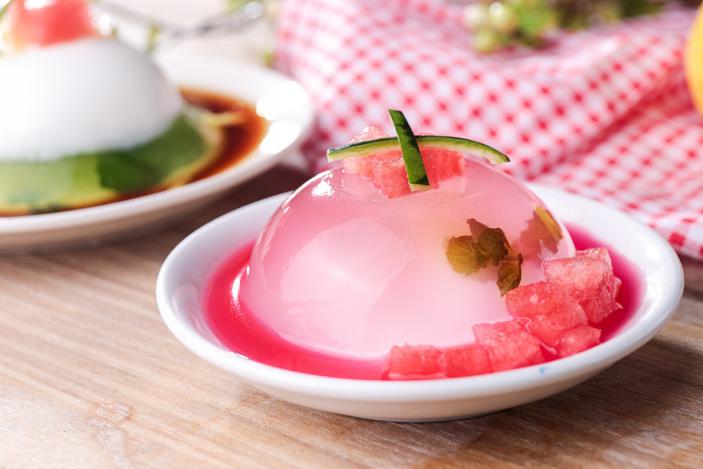 添加标题
Click here to add words
Click here to add words
添加标题
Click here to add words
Click here to add words
添加标题
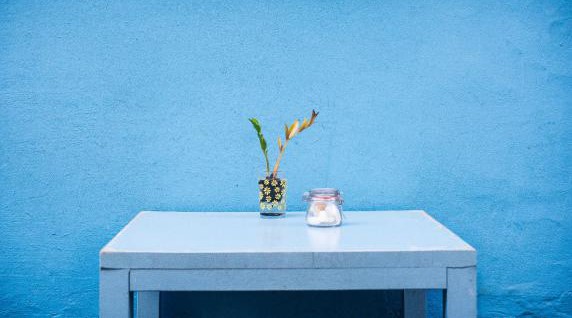 Click here to add words Click here to add words Click here to add words
Click here to add words Click here to add words Click here to add words Click here to add words Click here to add words
Click here to add words Click here to add
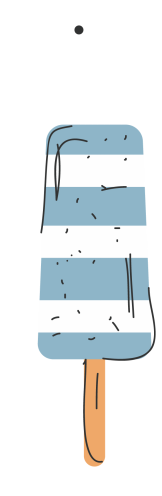 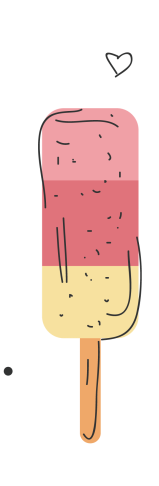 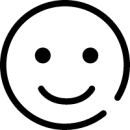 添加标题
Click here to add words
Click here to add words
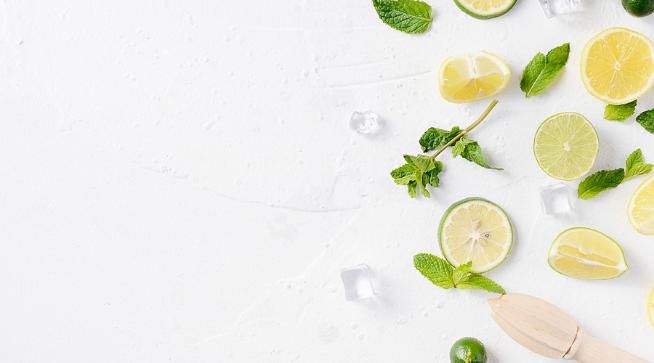 HOLIDAY
Click here to add words Click here to add words Click here to add words Click here to add words Click here to add words
Click here to add words Click here to add
PART TWO
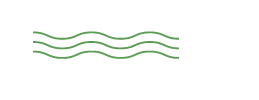 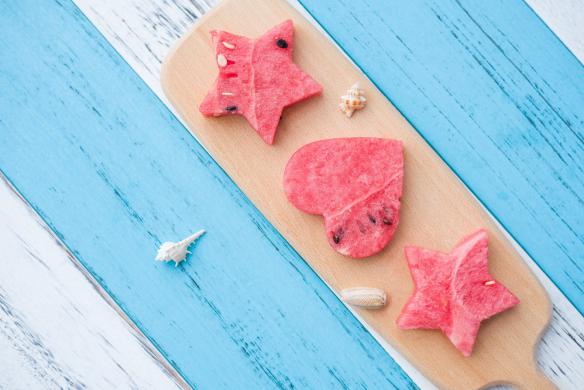 添加标题
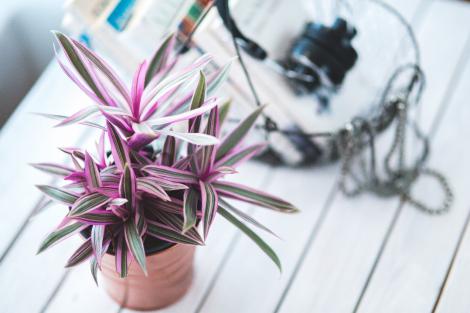 Click here to add words Click here to add words Click here to add words
Click here to add words Click here to add words Click here to add words Click here to add words Click here to add words
Click here to add words Click here to add
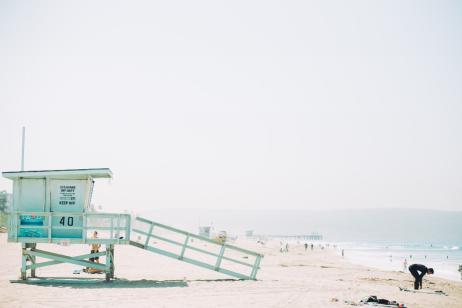 HOLIDAY
Click here to add words Click here to add words Click here to add words
Click here to add words Click here to add words Click here to add words Click here to add words Click here to add words
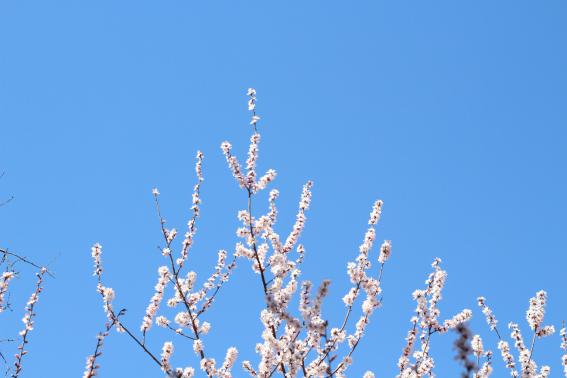 Click here to add words
Click here to add words
Click here to add words
添加标题
添加标题
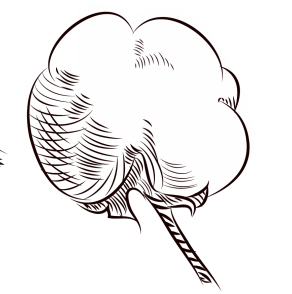 Click here to add words
Click here to add words
Click here to add words
Click here to add words
添加标题
添加标题
Click here to add words
Click here to add words
Click here to add words
Click here to add words
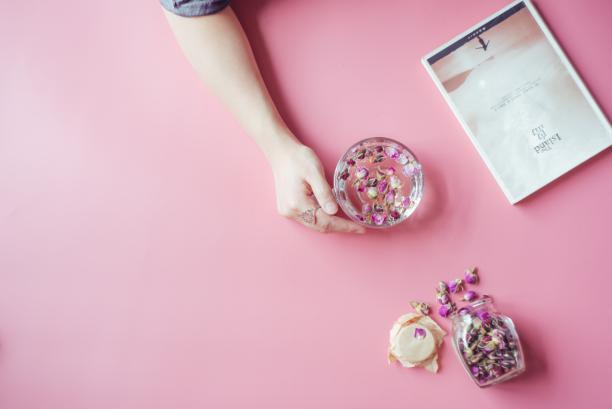 Click here to add words
Click here to add words
Click here to add words
Click here to add words
PART THREE
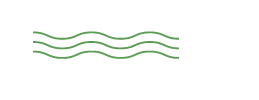 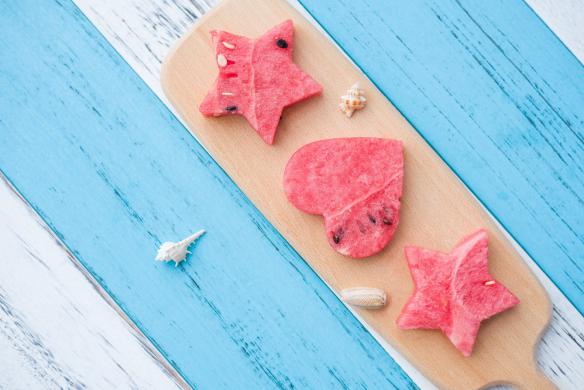 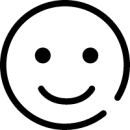 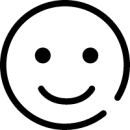 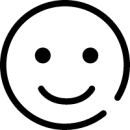 添加标题
添加标题
添加标题
Click here to add words
Click here to add words
Click here to add words
Click here to add words
Click here to add words
Click here to add words
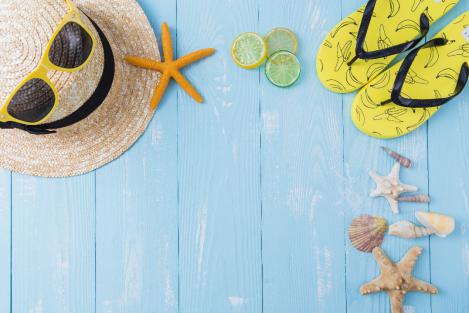 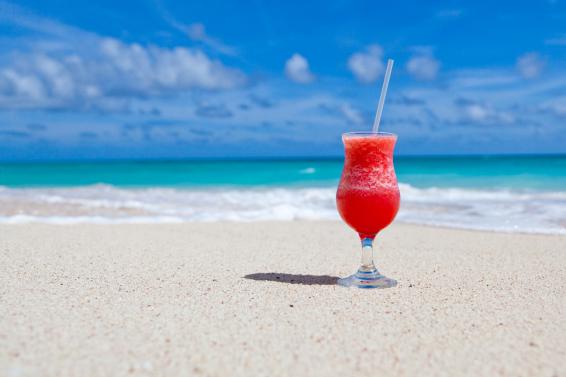 添加标题
Click here to add words Click here to add words Click here to add words Click here to add words Click here to add words
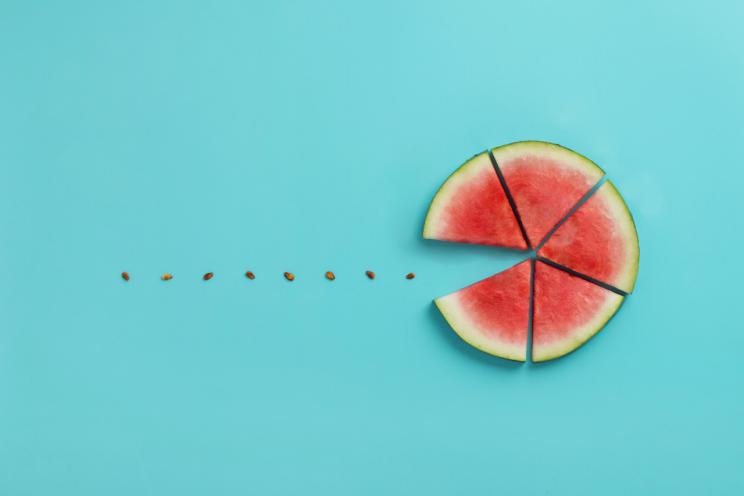 Click here to add words
Click here to add words
Click here to add words
Click here to add words
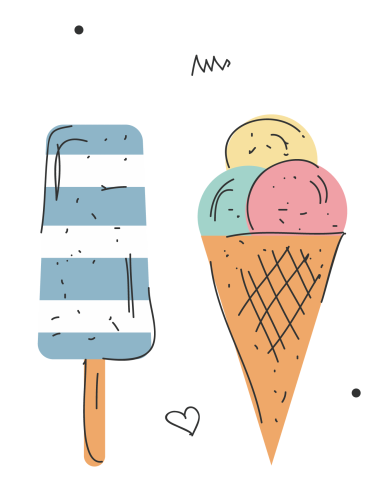 添加标题
Click here to add words Click here to add words Click here to add words
Click here to add words Click here to add words Click here to add words Click here to add words Click here to add words
Click here to add words Click here to add
添加标题
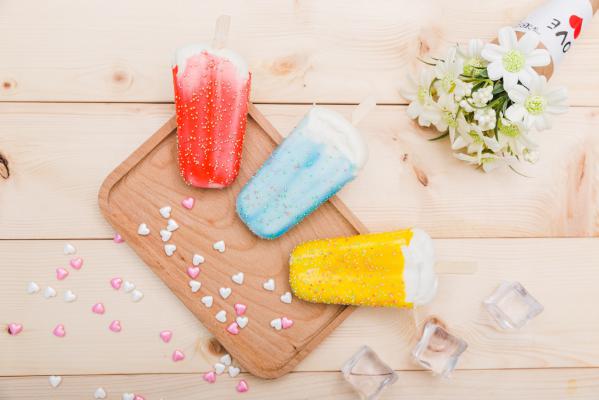 Click here to add words Click here to add words Click here to add words
Click here to add words Click here to add words Click here to add words Click here to add words Click here to add words
Click here to add words Click here to add
PART FOUR
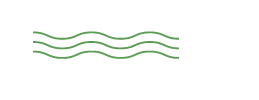 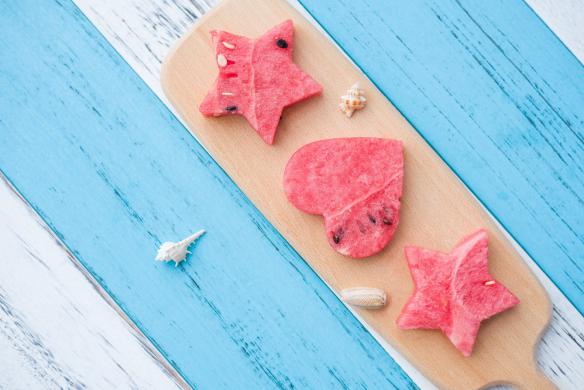 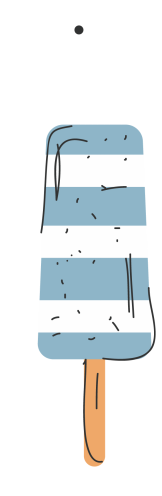 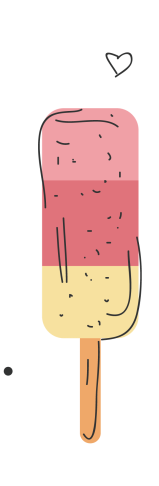 Click here to add words
Click here to add words
Click here to add words
添加标题
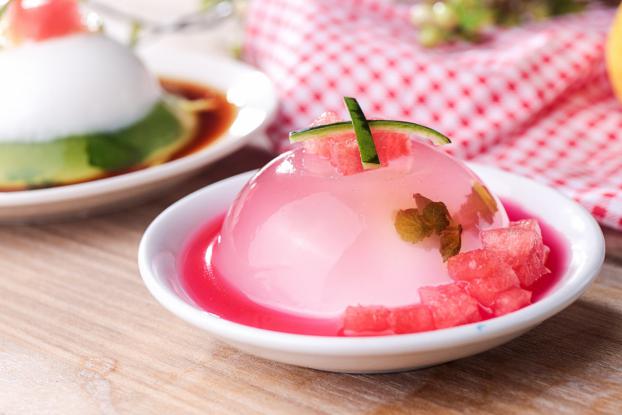 Click here to add words Click here to add words Click here to add words
Click here to add words Click here to add words Click here to add words Click here to add words Click here to add words
Click here to add words Click here to add
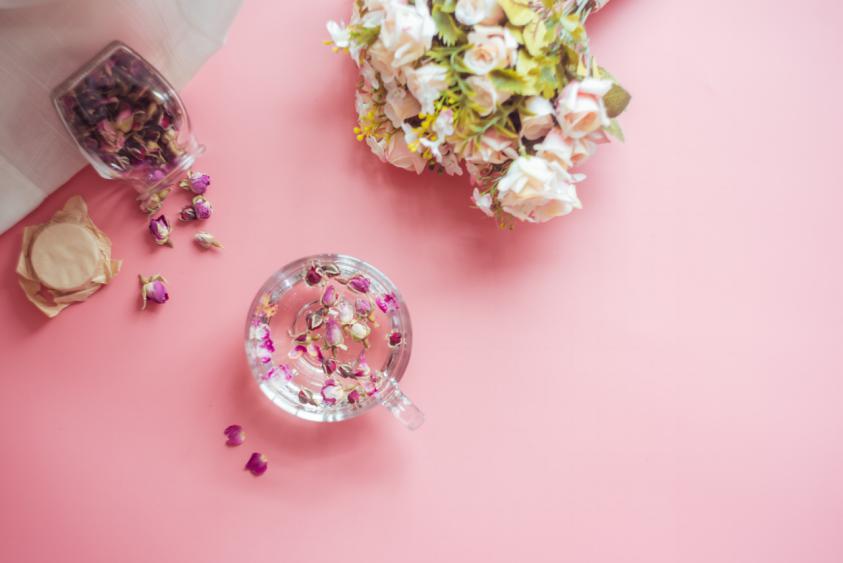 你好 夏天
Click here to add words Click here to add add words Click here to add
主讲人：xiazaii